Land Forms
Unit 1
Mountain
A mountain is the highest kind of land.  
A mountain has a peak.
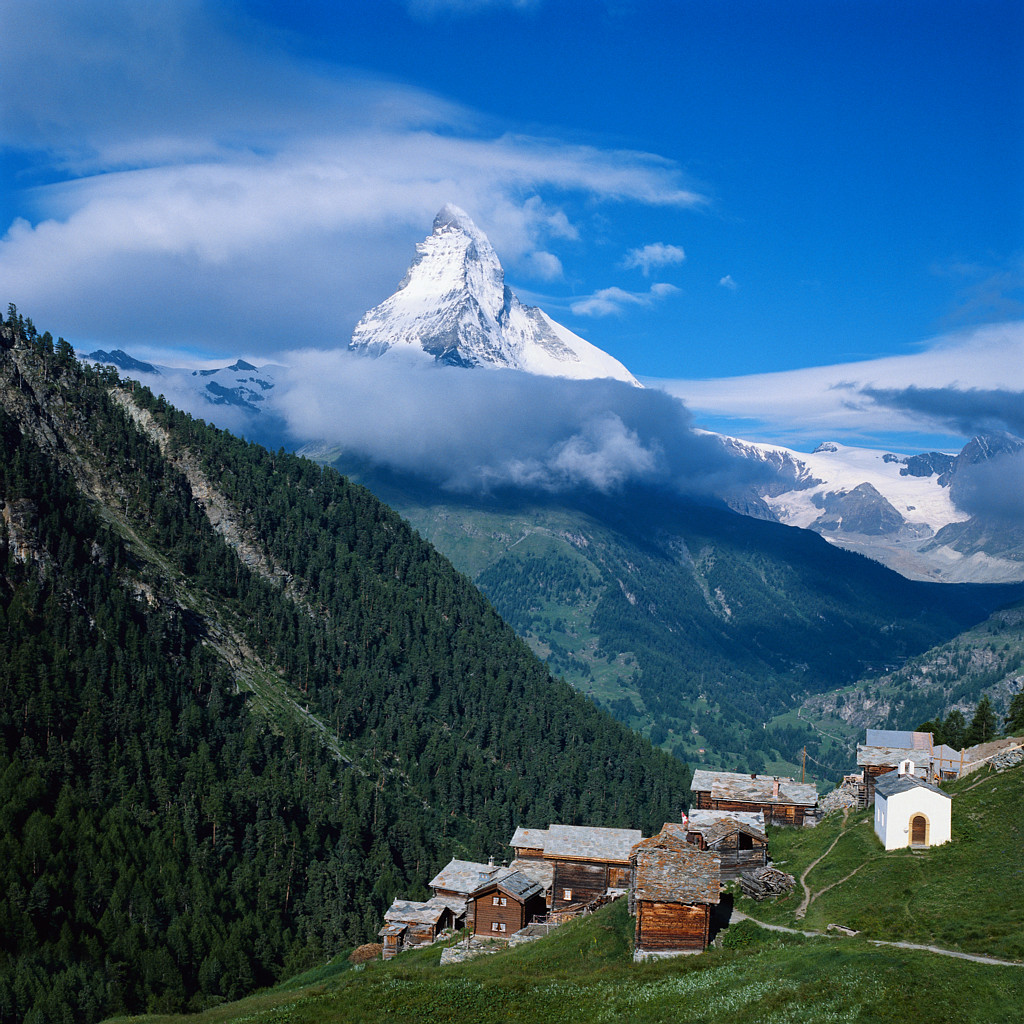 Hill
A hill is land that rises above the land around it. 
A hill has a rounded top.
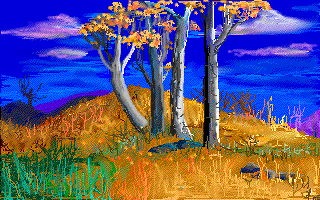 Island
An island is land that has water on all sides.
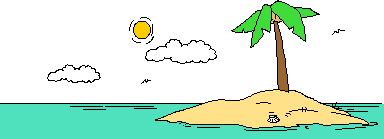 Desert
A desert is dry land with few plants.
A desert does not get much rain.
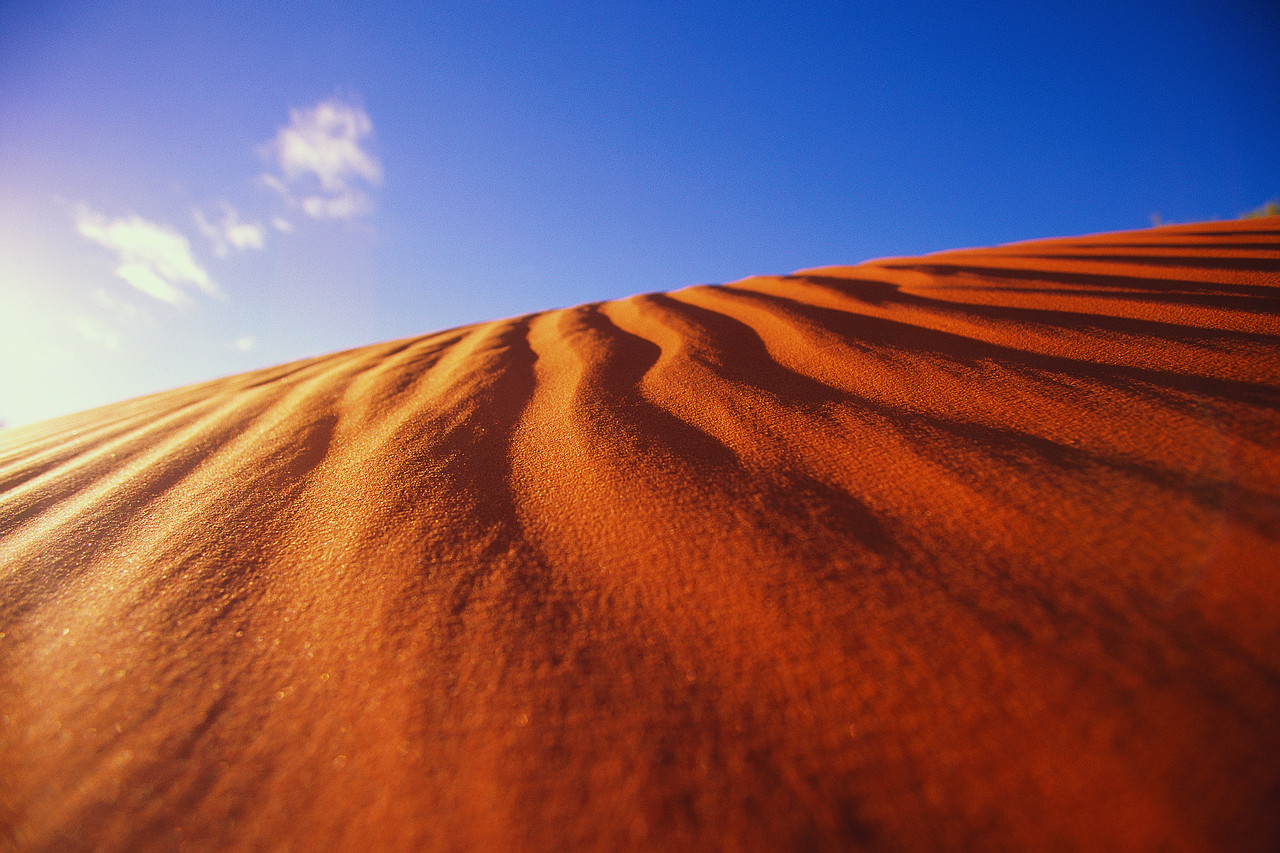 River
A river is 
a long body 
of water that 
flows through
the land.
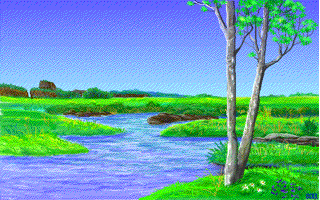 Lake
A lake is a body of water that has land on all sides.
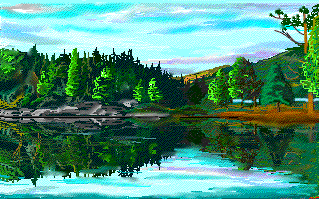 Ocean
An Ocean is a very large
body of salty water that covers a large area.
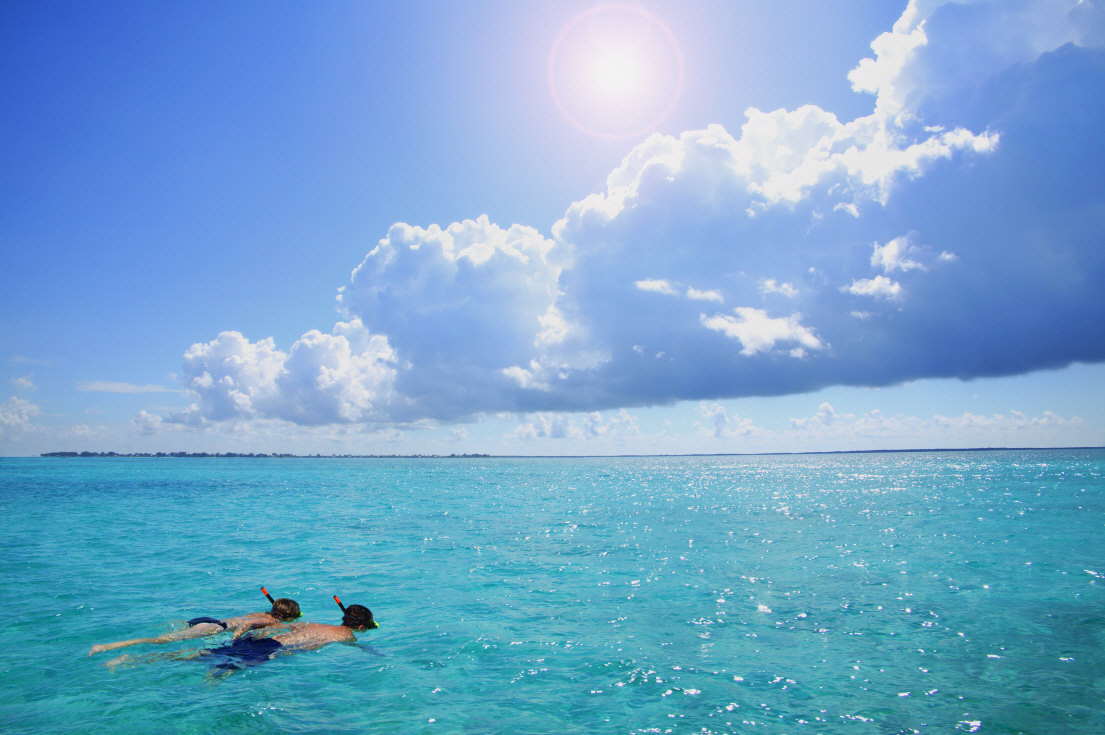 Plain
A plain is flat land.
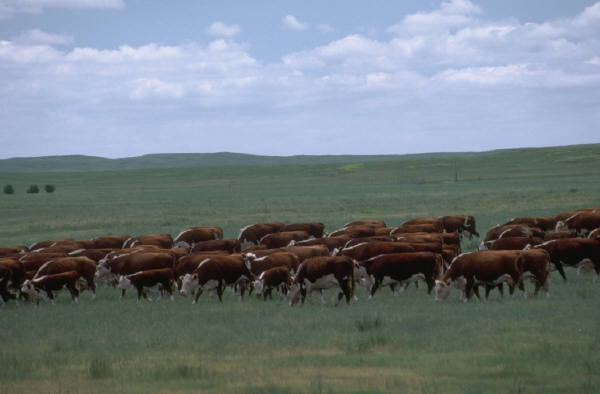 Valley
A valley is low land between hills or mountains.
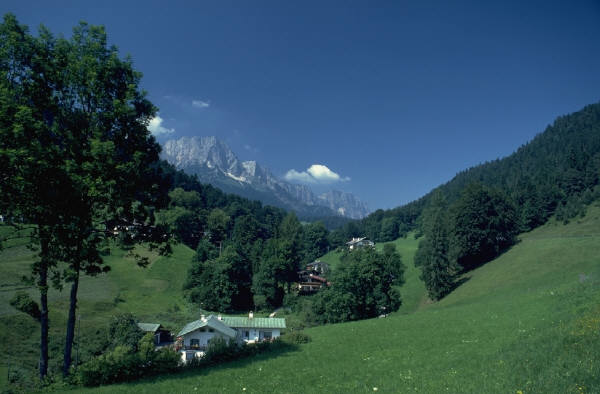 Forest
A forest is a large area of land where many trees grow.
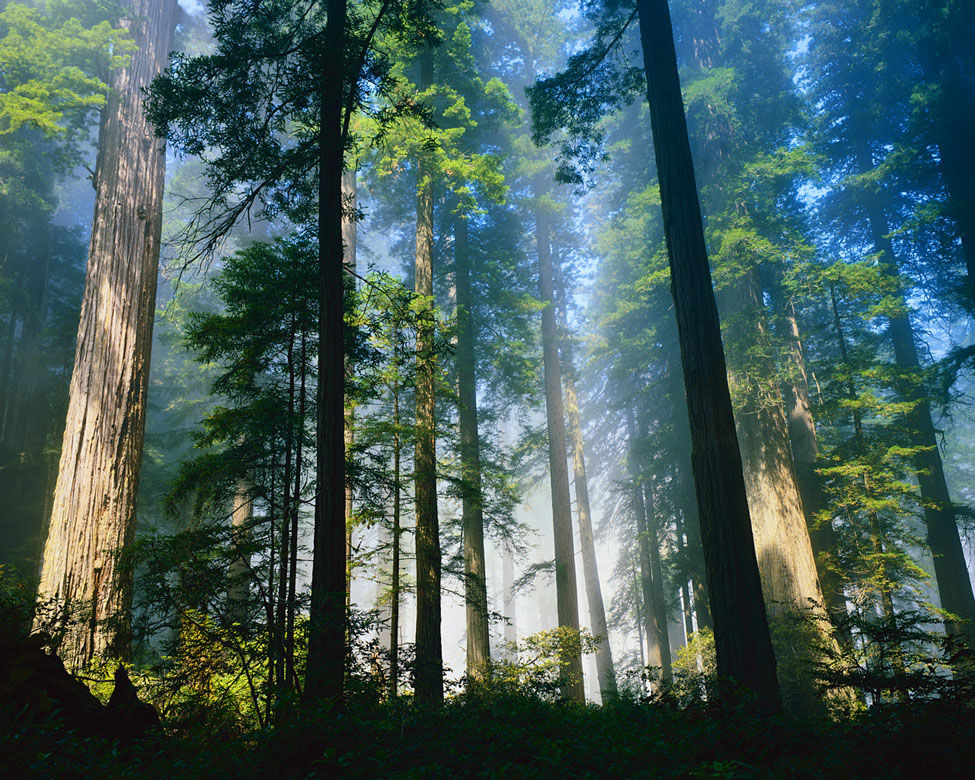